Calcul
CM


www.laclassedemallory.net
Diviser par un entier à deux chiffres
Objectif de la séance
Aujourd’hui, nous allons travailler en calcul. Nous allons apprendre à diviser un nombre par un entier à deux chiffres.
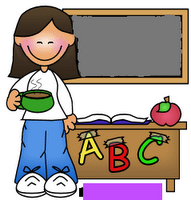 Il est important de savoir diviser, non seulement par un nombre à un chiffre mais aussi par des nombres à deux chiffres.
A la fin de la séance vous saurez comment diviser 654 par 23 par exemple.
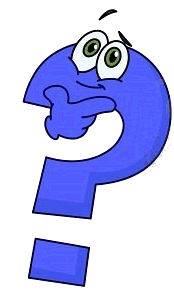 Dans quelle matière va-t-on travailler?

Qu’allons-nous apprendre à faire?
Pré-requis : savoir diviser par un nombre à un chiffre
Rappel: 89 divisé par 3
On cherche : 
Dans 8 combien de fois 3 ?
- Il y a 2 fois 3 qui font 6. J’inscris 2 au quotient et je soustrais 6. Il me reste 2
3
8	9
-6
2
9
9
2
-2	7
J’abaisse le 9 et je cherche :
Dans 29 combien de fois 3 ?
- Il y a 9 fois 3 qui font 27. J’inscris 9 au quotient et je soustrais 27. Il me reste 2
0	2
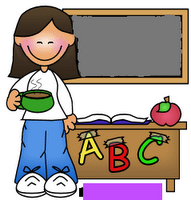 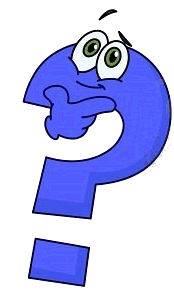 Effectue la division suivante : 

654 divisé par 5
Diviser par un nombre à deux chiffres
La technique pour diviser par un nombre à deux chiffres est la même que lorsqu’on souhaite diviser par un nombre à un seul chiffre. 
On peut se simplifier le travail en écrivant d’abord la table du nombre à deux chiffres par lequel on veut diviser.
Si je veux diviser 789 par 25, je commence par écrire ma table de 25 :
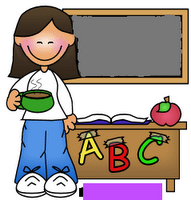 25 x 1 = 25		25 x 6 = 150
25 x 2 = 50		25 x 7 = 175
25 x 3 = 75		25 x 8 = 200
25 x 4 = 100		25 x 9 = 225
25 x 5 = 125
Diviser par un nombre à deux chiffres
Je cherche :   
- Dans 78, combien de fois 25 ?
25
7      8	9
Il y a 3 fois 25 qui font 75. Je mets 3 au quotient et je soustrais 75.
-7      5
1
3
Il me reste 3. J’abaisse mon 9 et je cherche :
 - Dans 39, combien de fois 25 ?
9
0      3
-        2	5
1	4
Il y a 1 fois 25 qui fait 25. Je mets 1 au quotient et je soustrais 25.
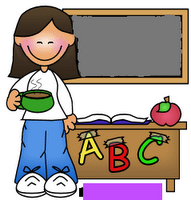 Il me reste 4.

789 : 25 = 31 avec un reste de 14
Que doit-on faire avant d’effectuer une division par un nombre à deux chiffres?

En t’aidant de la table de 12 ci-dessous, effectue l’opération suivante : 678 divisé par 12
12 x 1 = 12	12 x 2 = 24 		12 x 3 = 36		12 x 4 = 48
12 x 5 = 60	12 x 6 = 72		12 x 7 = 84		12 x 8 = 96
12 x 9 = 108

Ecris la table de 15 et effectue la division suivante : 954 divisé par 15
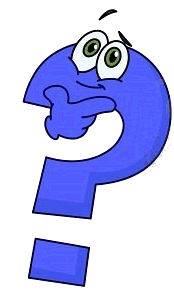 En résumé
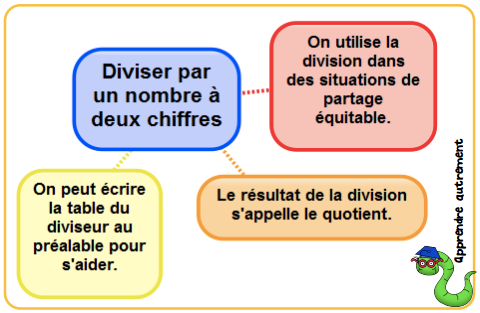